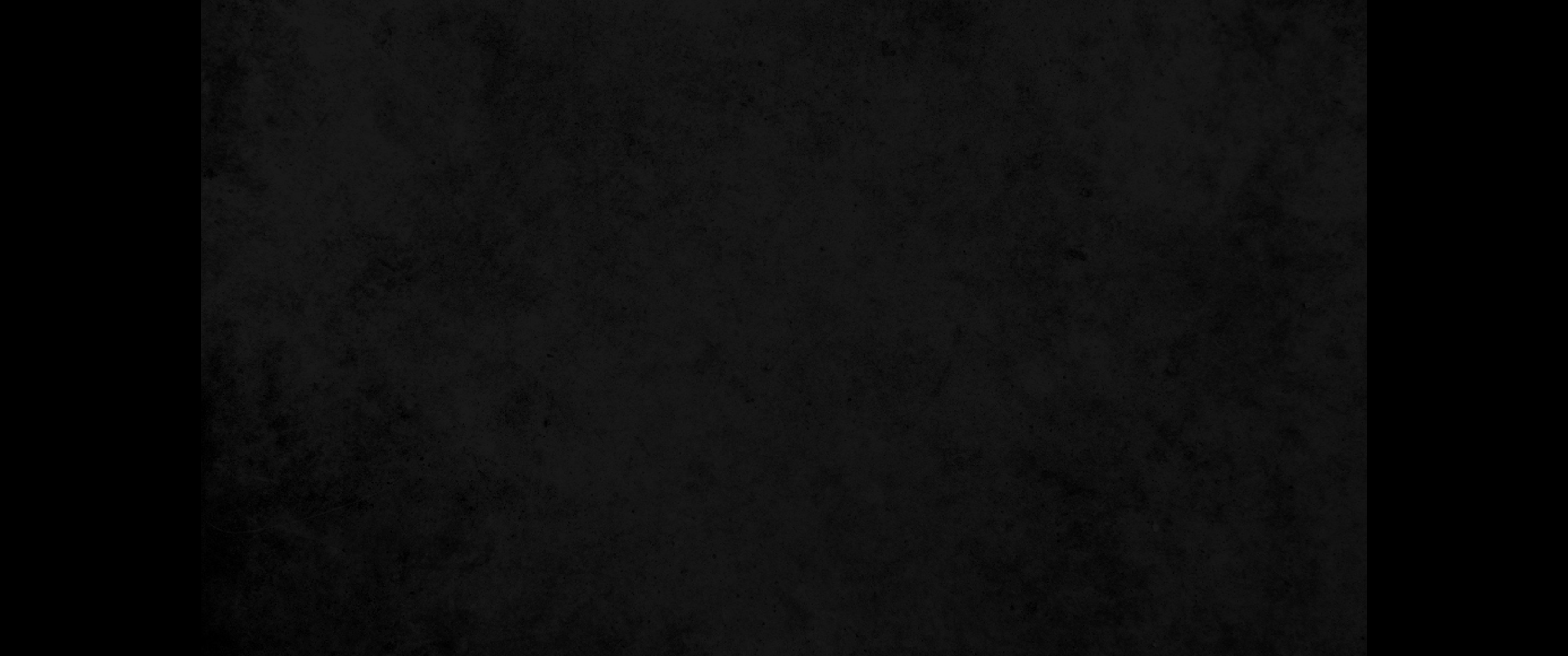 1. 너희 중에 누가 다른 이와 더불어 다툼이 있는데 구태여 불의한 자들 앞에서 고발하고 성도 앞에서 하지 아니하느냐1. If any of you has a dispute with another, dare he take it before the ungodly for judgment instead of before the saints?
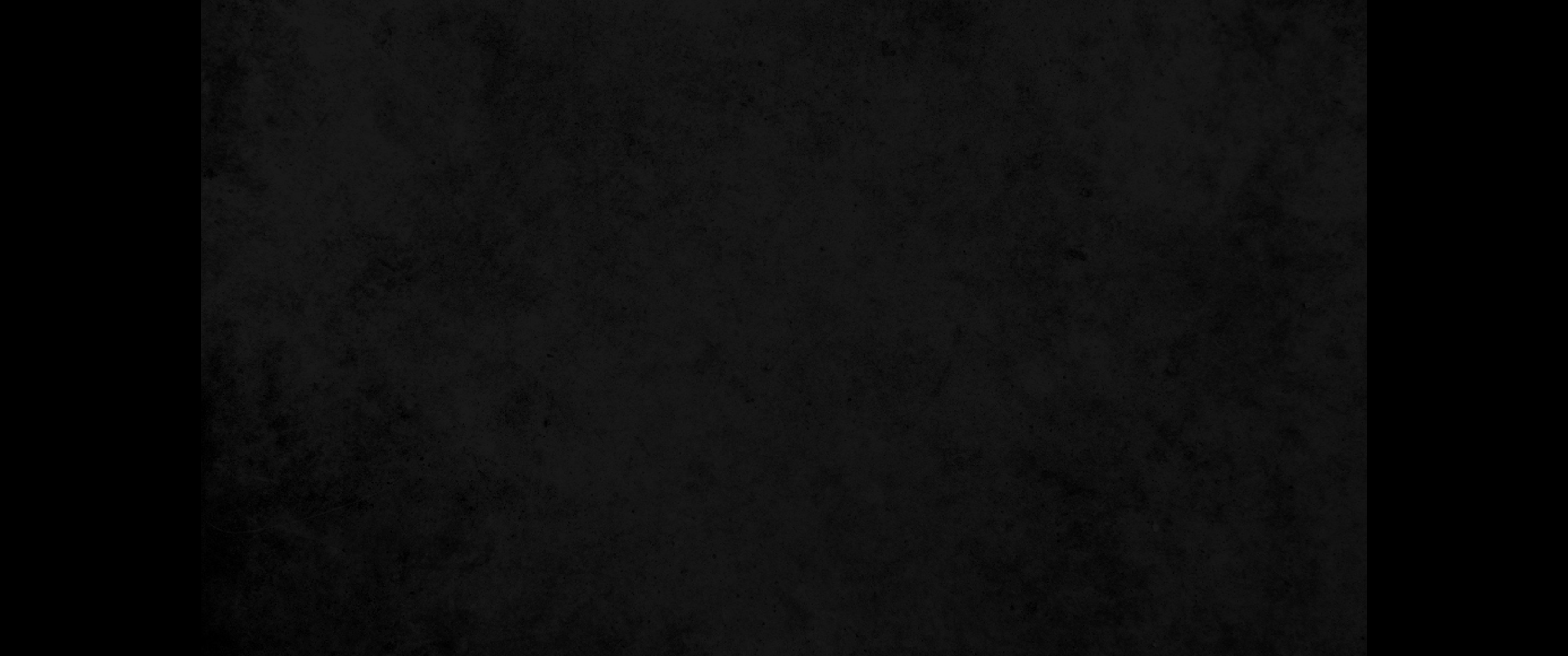 2. 성도가 세상을 판단할 것을 너희가 알지 못하느냐 세상도 너희에게 판단을 받겠거든 지극히 작은 일 판단하기를 감당하지 못하겠느냐2. Do you not know that the saints will judge the world? And if you are to judge the world, are you not competent to judge trivial cases?
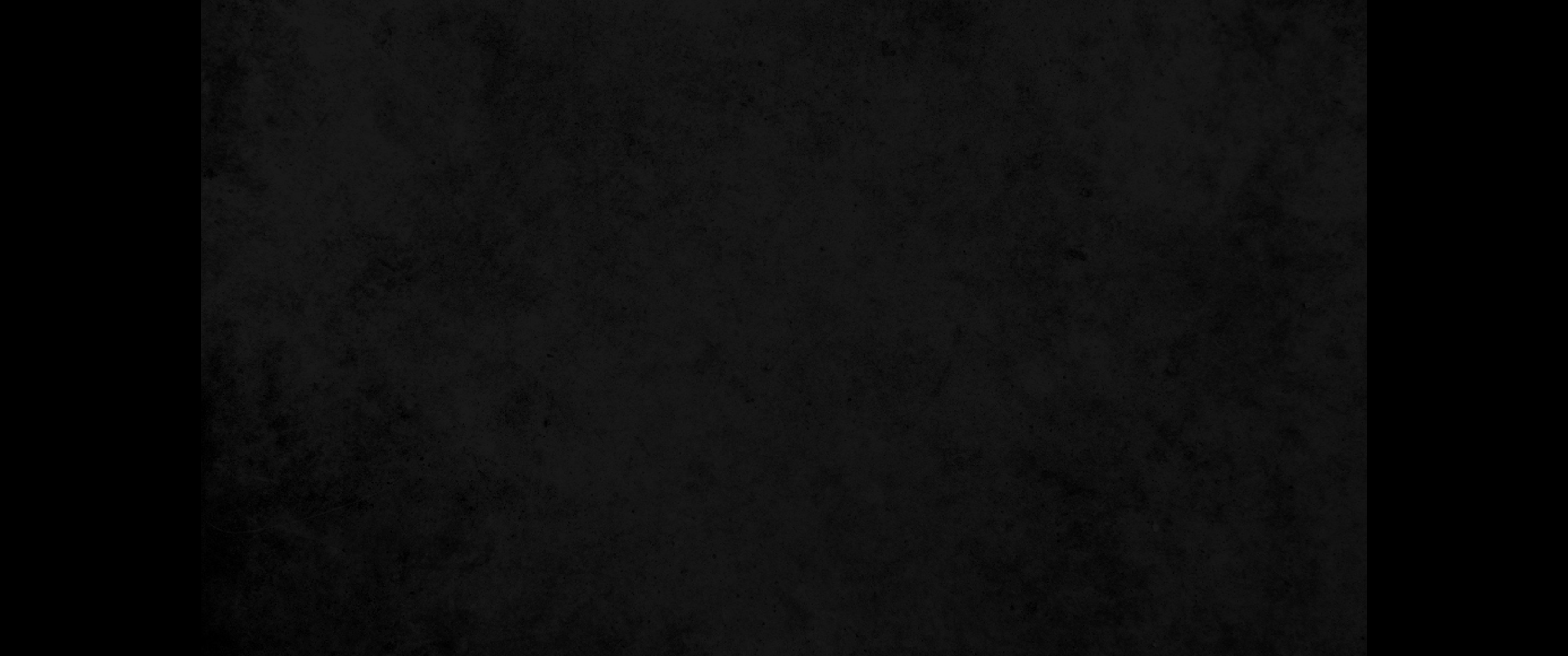 3. 우리가 천사를 판단할 것을 너희가 알지 못하느냐 그러하거든 하물며 세상 일이랴3. Do you not know that we will judge angels? How much more the things of this life!
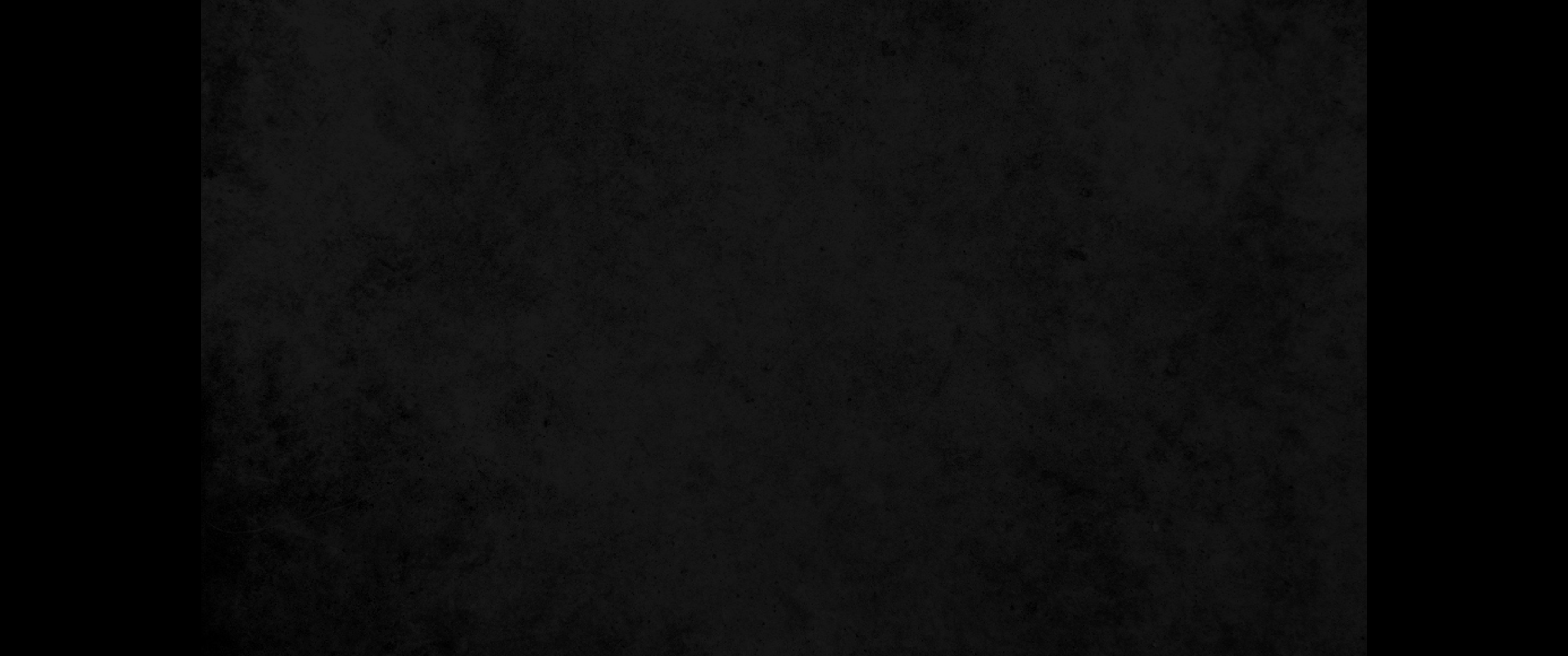 4. 그런즉 너희가 세상 사건이 있을 때에 교회에서 경히 여김을 받는 자들을 세우느냐4. Therefore, if you have disputes about such matters, appoint as judges even men of little account in the church!
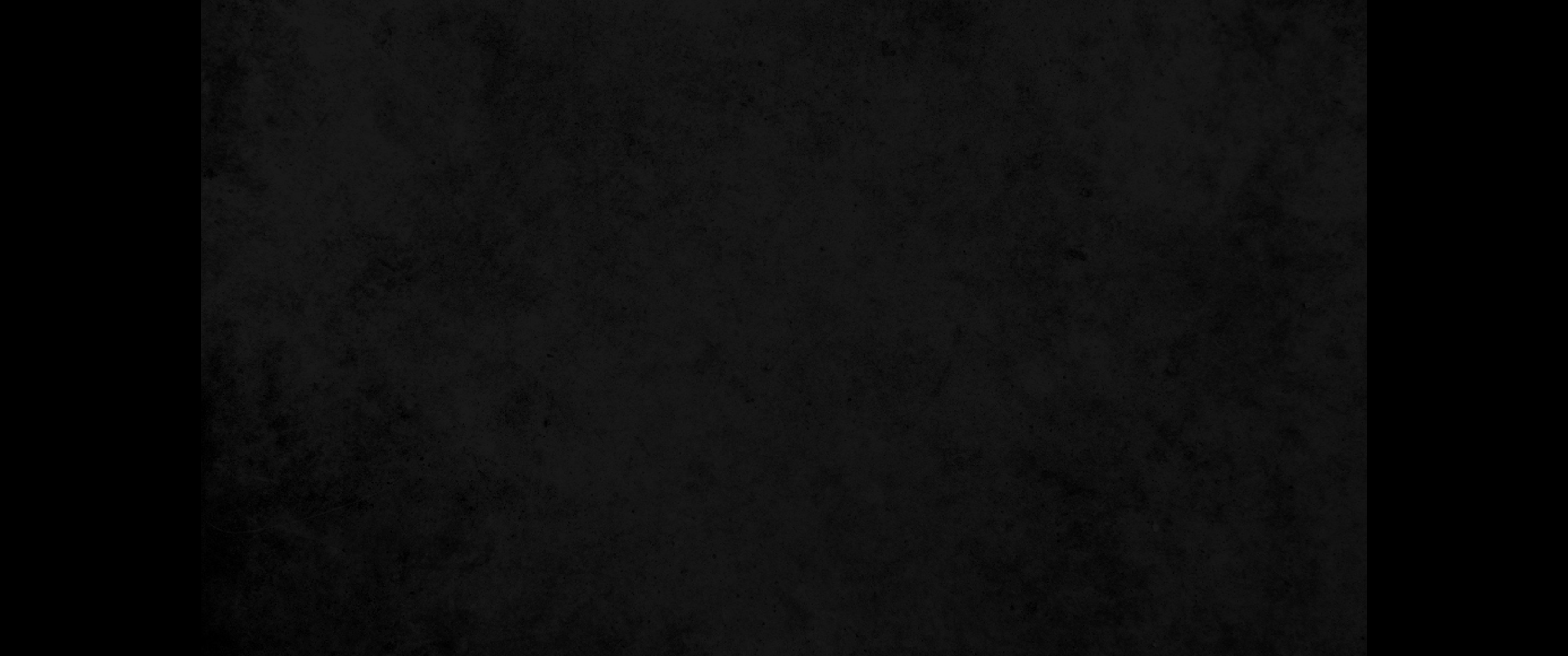 5. 내가 너희를 부끄럽게 하려 하여 이 말을 하노니 너희 가운데 그 형제간의 일을 판단할 만한 지혜 있는 자가 이같이 하나도 없느냐5. I say this to shame you. Is it possible that there is nobody among you wise enough to judge a dispute between believers?
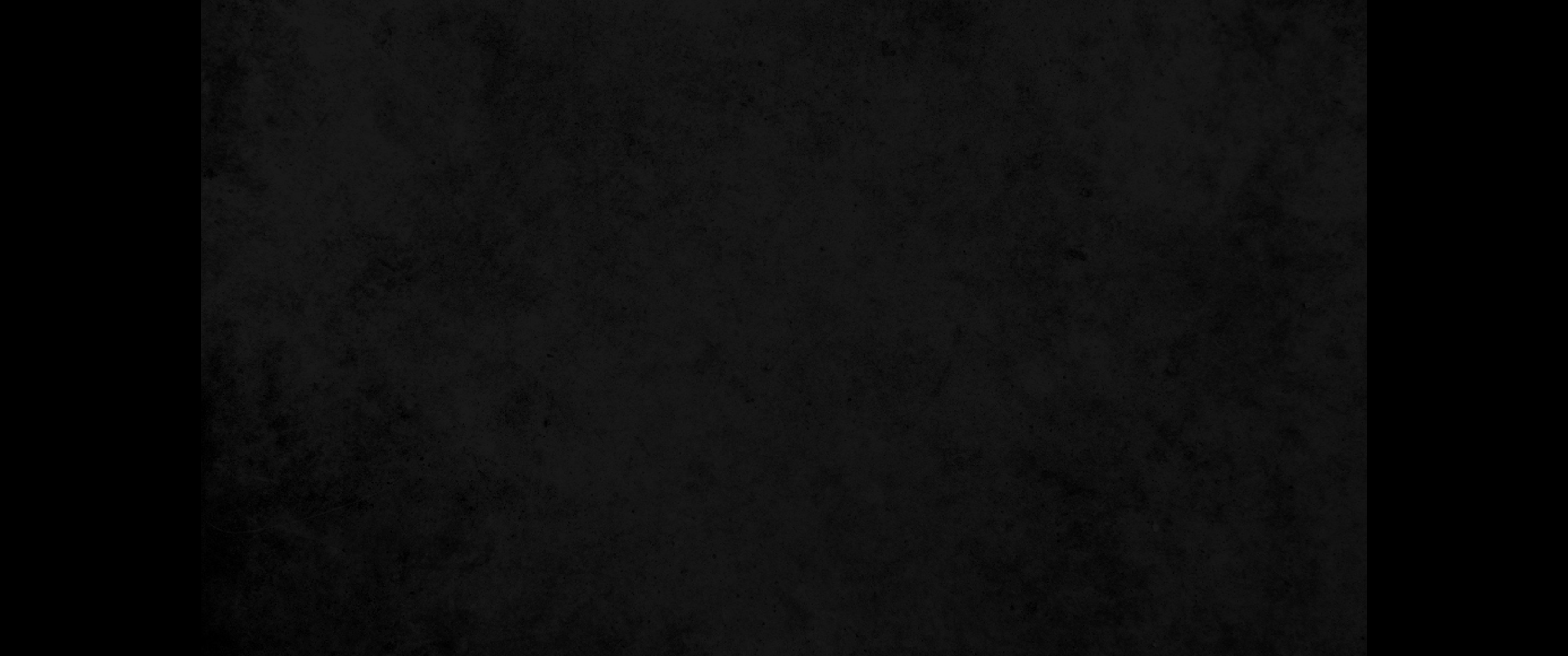 6. 형제가 형제와 더불어 고발할 뿐더러 믿지 아니하는 자들 앞에서 하느냐6. But instead, one brother goes to law against another-and this in front of unbelievers!
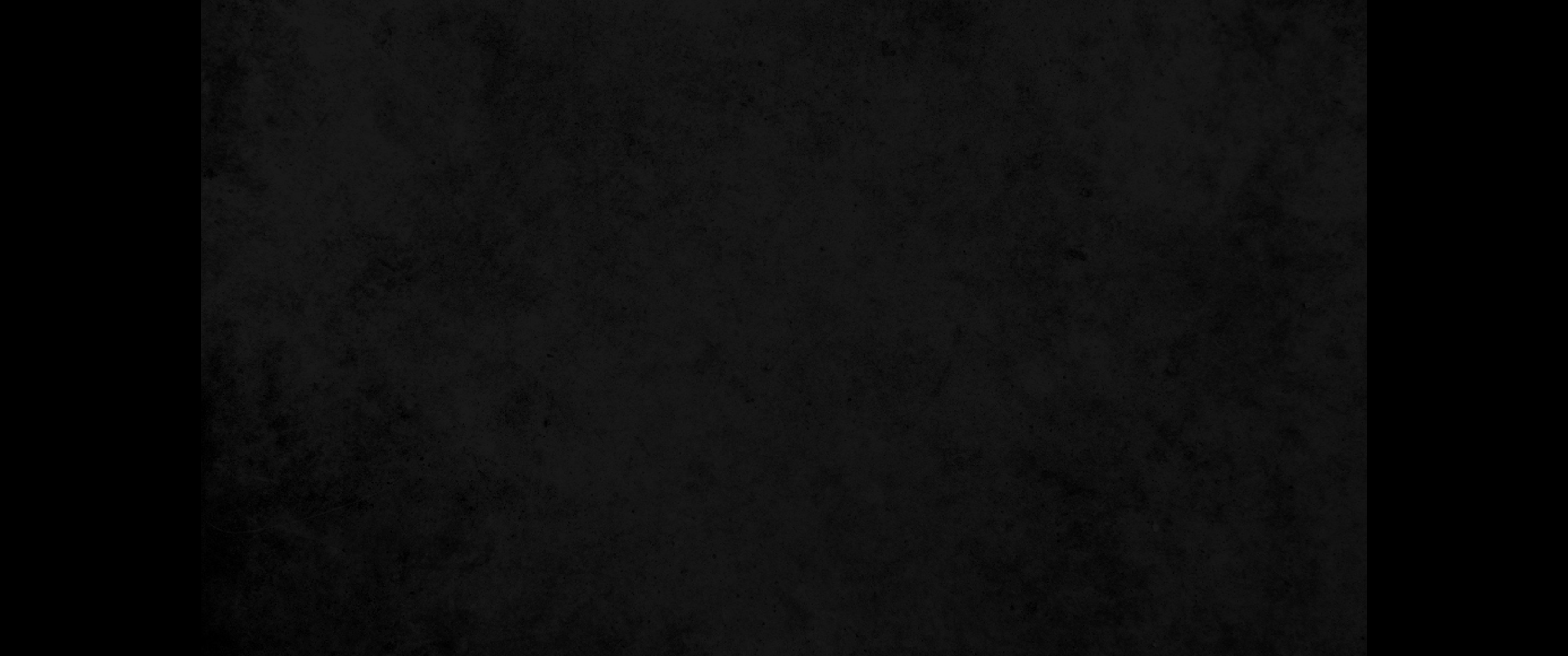 7. 너희가 피차 고발함으로 너희 가운데 이미 뚜렷한 허물이 있나니 차라리 불의를 당하는 것이 낫지 아니하며 차라리 속는 것이 낫지 아니하냐7. The very fact that you have lawsuits among you means you have been completely defeated already. Why not rather be wronged? Why not rather be cheated?
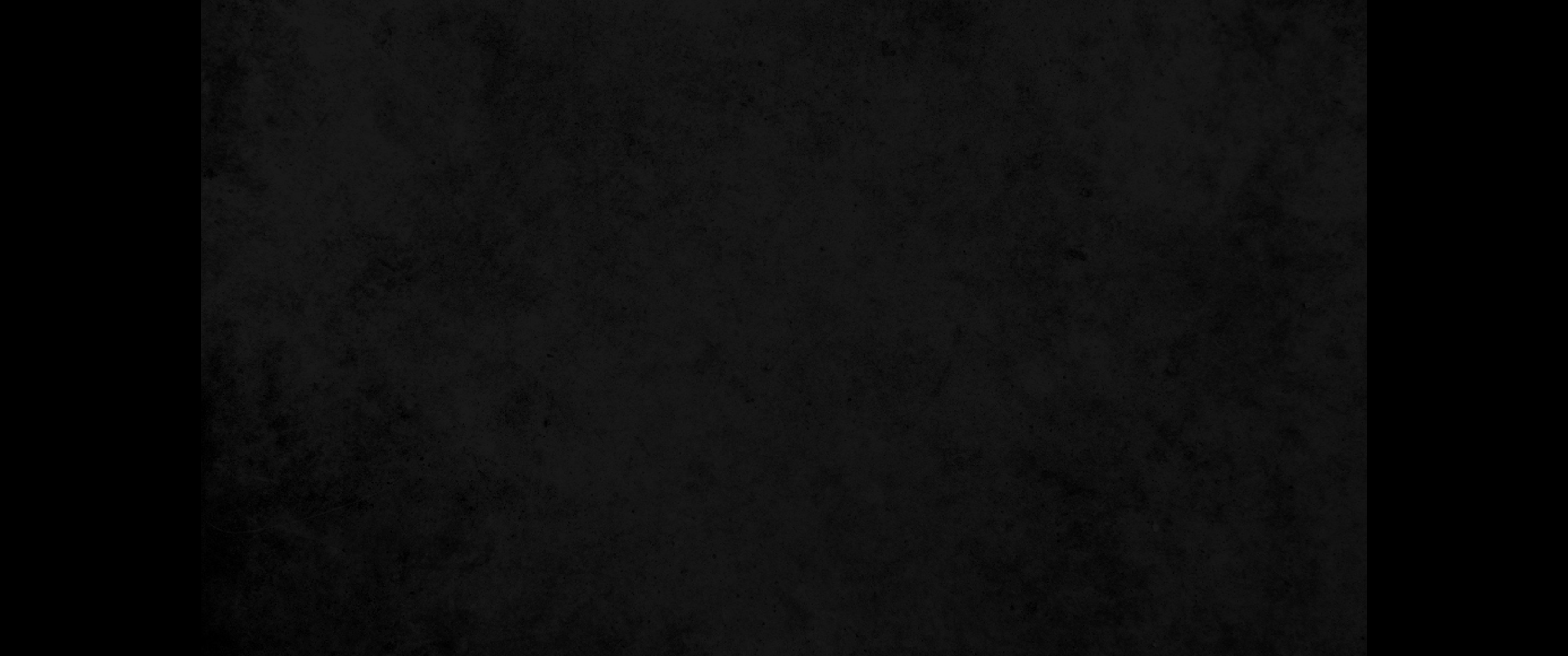 8. 너희는 불의를 행하고 속이는구나 그는 너희 형제로다8. Instead, you yourselves cheat and do wrong, and you do this to your brothers.
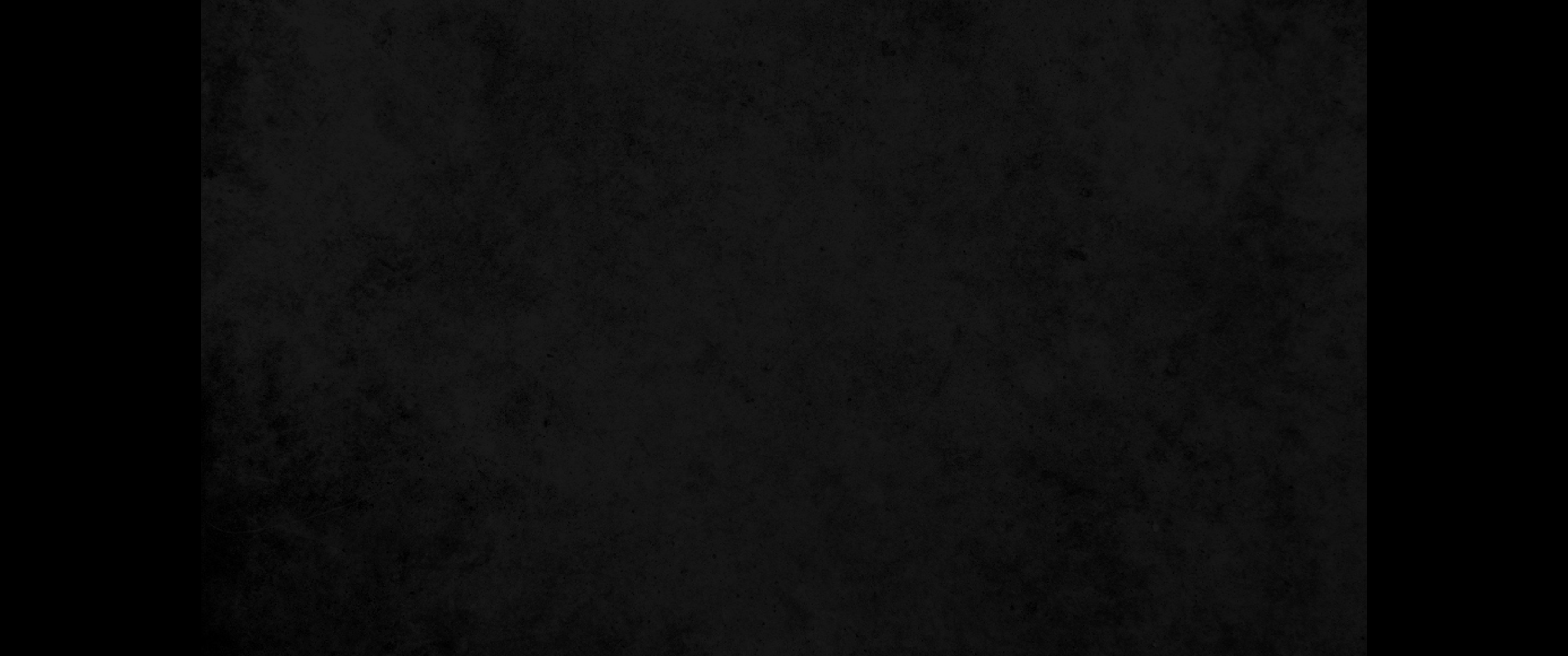 9. 불의한 자가 하나님의 나라를 유업으로 받지 못할 줄을 알지 못하느냐 미혹을 받지 말라 음행하는 자나 우상 숭배하는 자나 간음하는 자나 탐색하는 자나 남색하는 자나9. Do you not know that the wicked will not inherit the kingdom of God? Do not be deceived: Neither the sexually immoral nor idolaters nor adulterers nor male prostitutes nor homosexual offenders
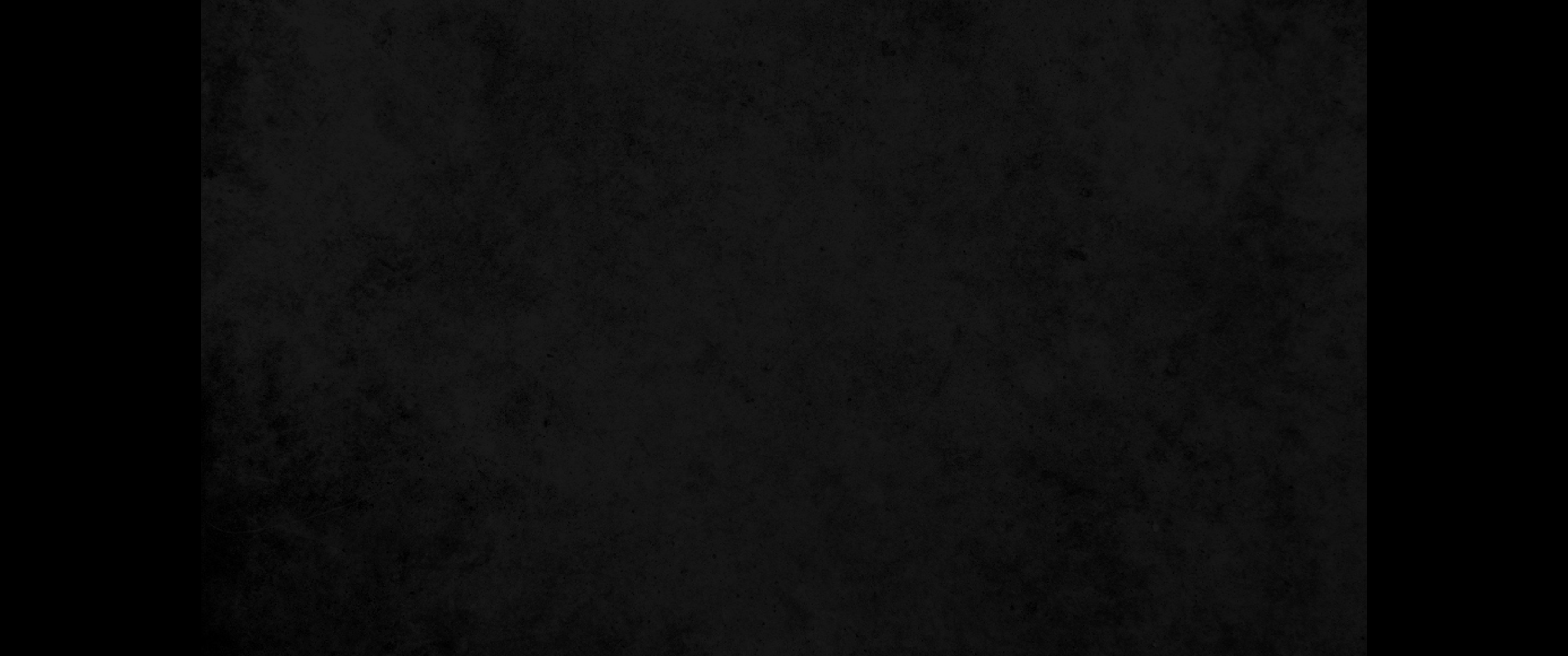 10. 도적이나 탐욕을 부리는 자나 술 취하는 자나 모욕하는 자나 속여 빼앗는 자들은 하나님의 나라를 유업으로 받지 못하리라10. nor thieves nor the greedy nor drunkards nor slanderers nor swindlers will inherit the kingdom of God.
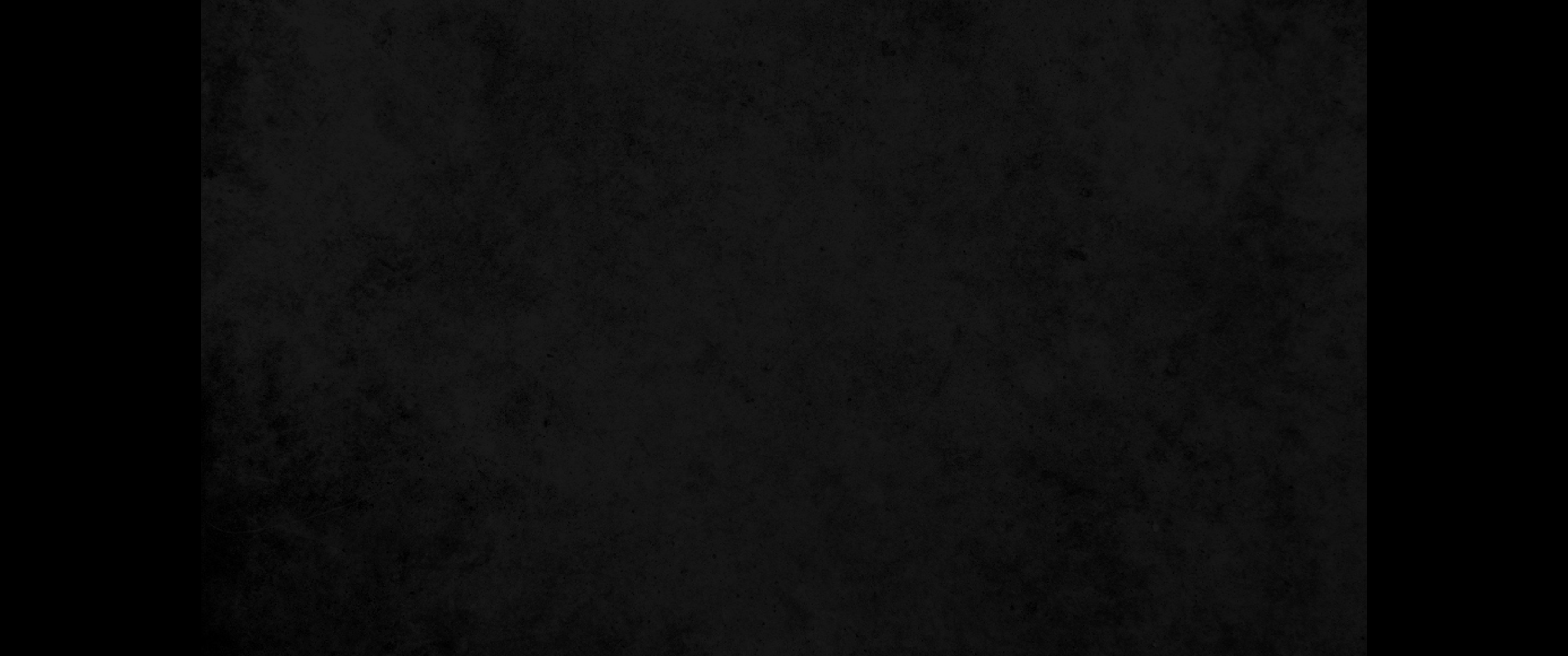 11. 너희 중에 이와 같은 자들이 있더니 주 예수 그리스도의 이름과 우리 하나님의 성령 안에서 씻음과 거룩함과 의롭다 하심을 받았느니라11. And that is what some of you were. But you were washed, you were sanctified, you were justified in the name of the Lord Jesus Christ and by the Spirit of our God.
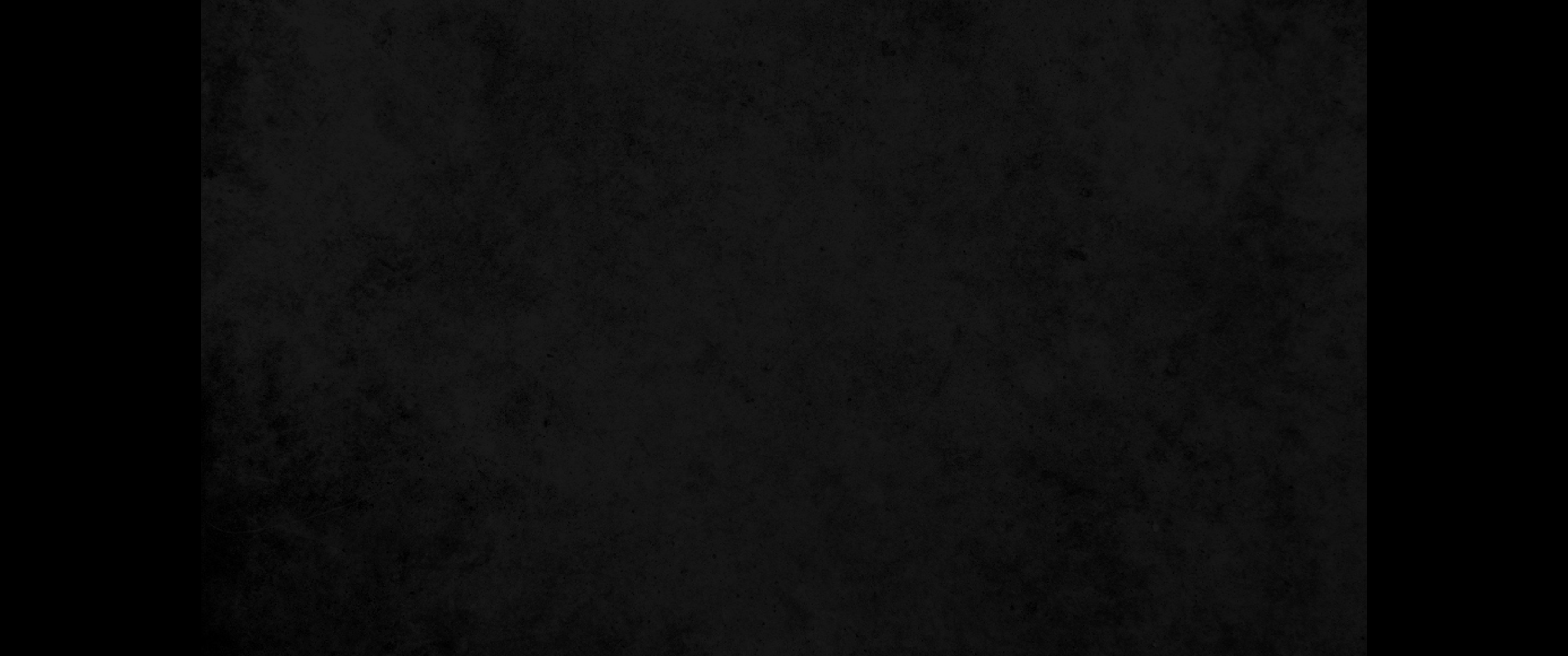 12. 모든 것이 내게 가하나 다 유익한 것이 아니요 모든 것이 내게 가하나 내가 무엇에든지 얽매이지 아니하리라12. 'Everything is permissible for me'-but not everything is beneficial. 'Everything is permissible for me'-but I will not be mastered by anything.
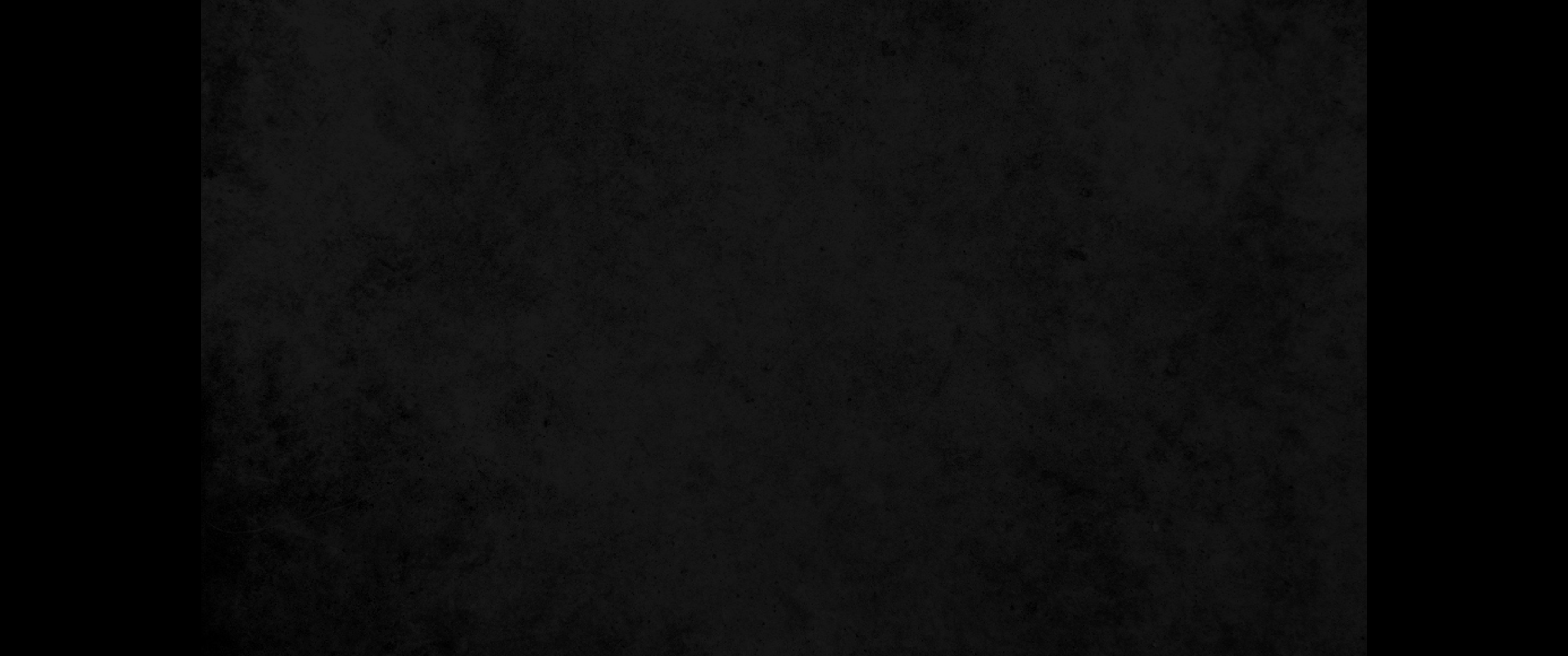 13. 음식은 배를 위하여 있고 배는 음식을 위하여 있으나 하나님은 이것 저것을 다 폐하시리라 몸은 음란을 위하여 있지 않고 오직 주를 위하여 있으며 주는 몸을 위하여 계시느니라13. 'Food for the stomach and the stomach for food'-but God will destroy them both. The body is not meant for sexual immorality, but for the Lord, and the Lord for the body.
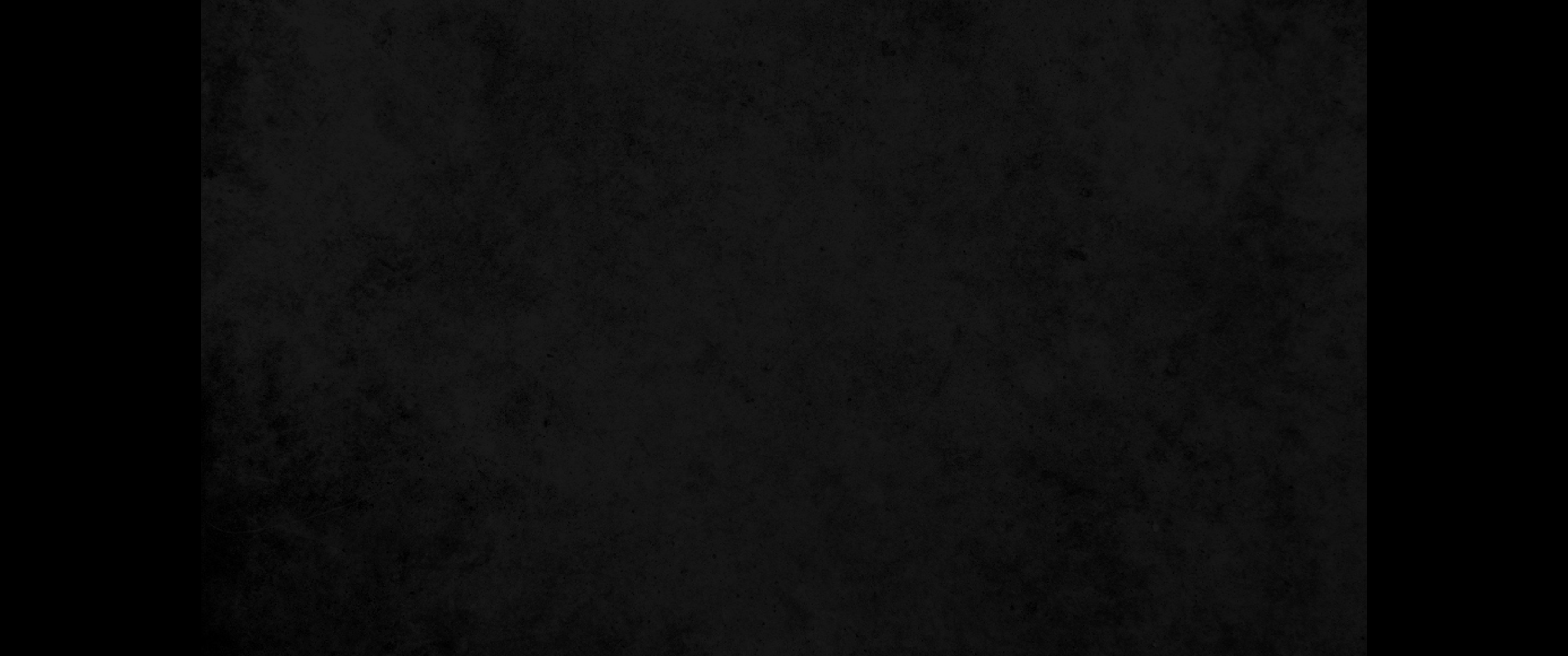 14. 하나님이 주를 다시 살리셨고 또한 그의 권능으로 우리를 다시 살리시리라14. By his power God raised the Lord from the dead, and he will raise us also.
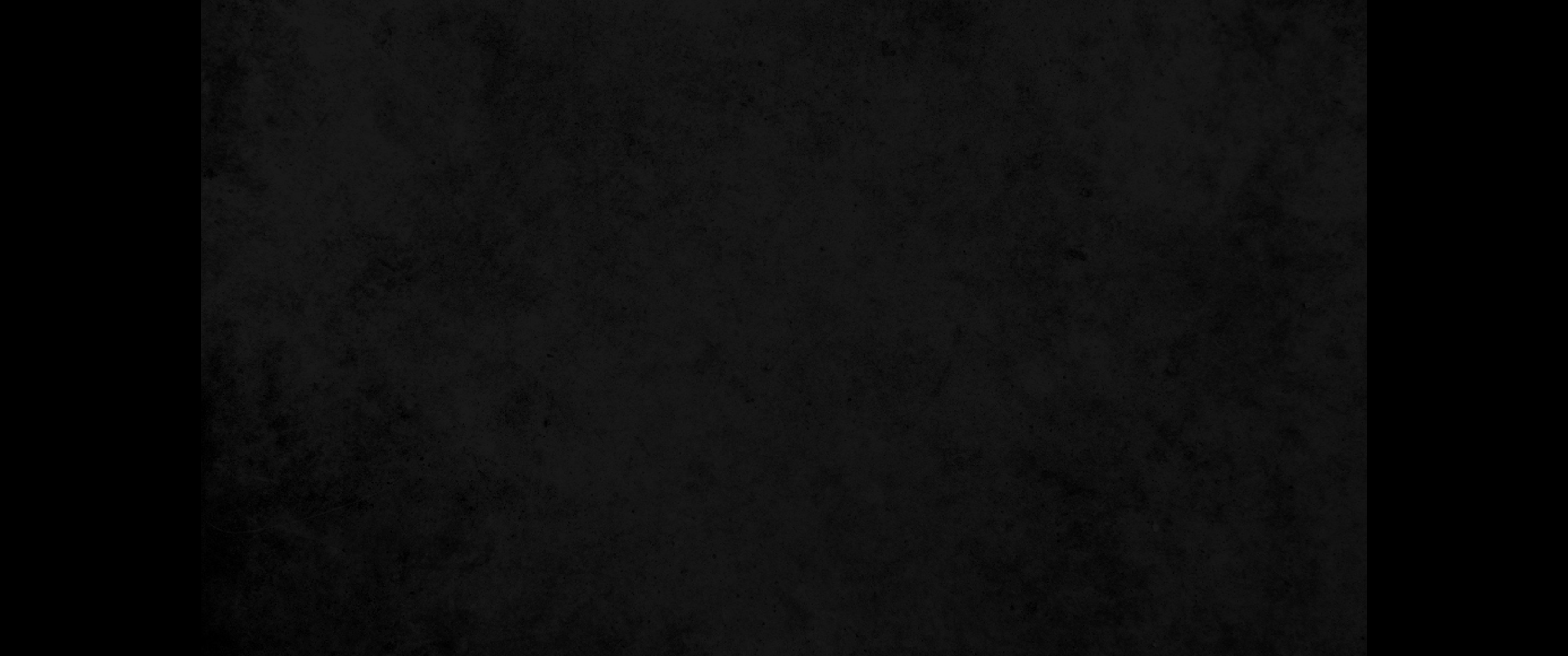 15. 너희 몸이 그리스도의 지체인 줄을 알지 못하느냐 내가 그리스도의 지체를 가지고 창녀의 지체를 만들겠느냐 결코 그럴 수 없느니라15. Do you not know that your bodies are members of Christ himself? Shall I then take the members of Christ and unite them with a prostitute? Never!
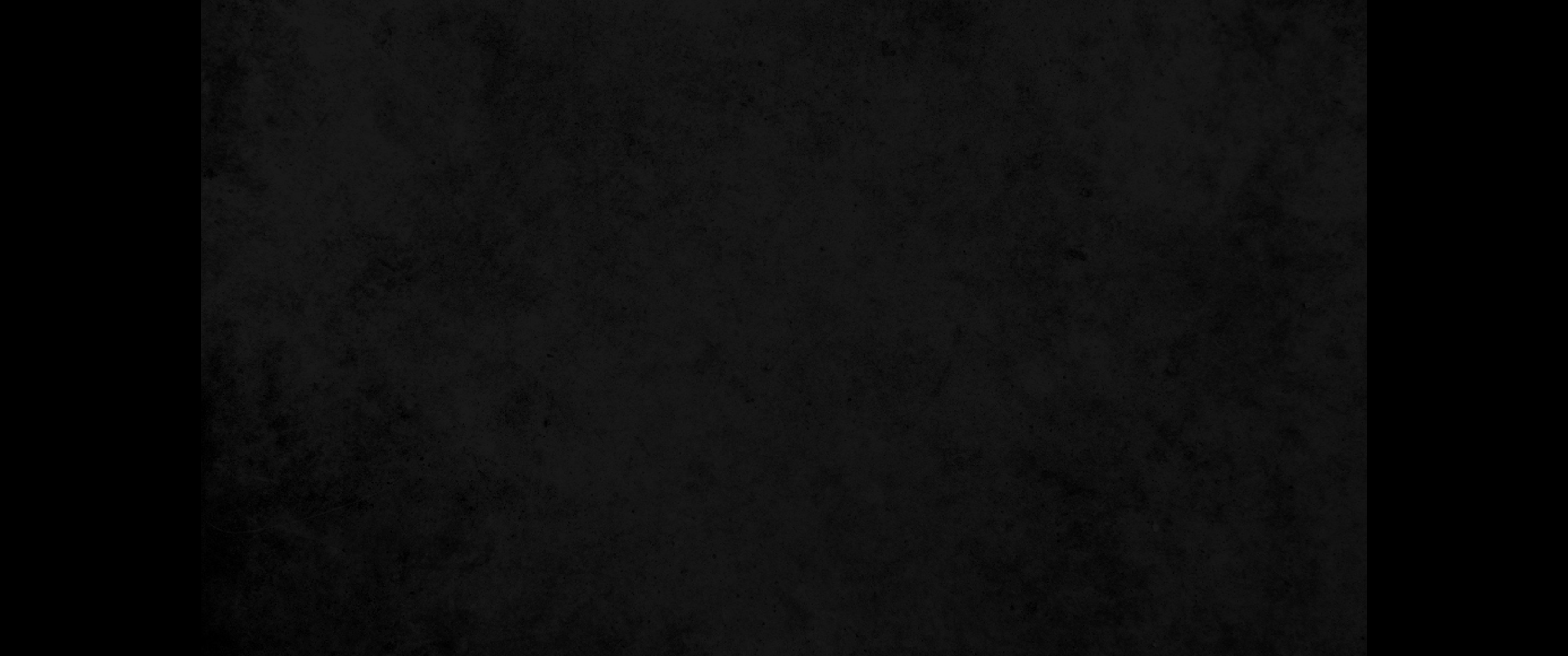 16. 창녀와 합하는 자는 그와 한 몸인 줄을 알지 못하느냐 일렀으되 둘이 한 육체가 된다 하셨나니16. Do you not know that he who unites himself with a prostitute is one with her in body? For it is said, 'The two will become one flesh.'
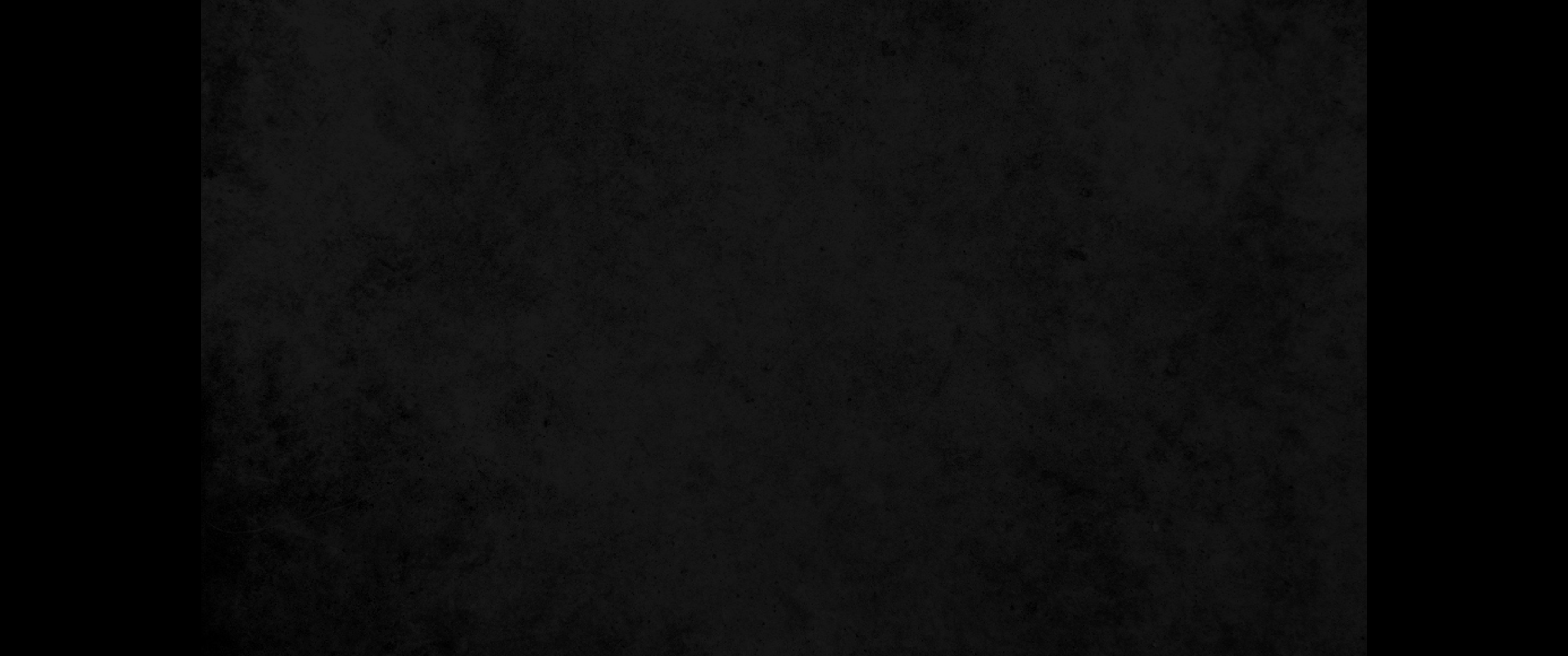 17. 주와 합하는 자는 한 영이니라17. But he who unites himself with the Lord is one with him in spirit.
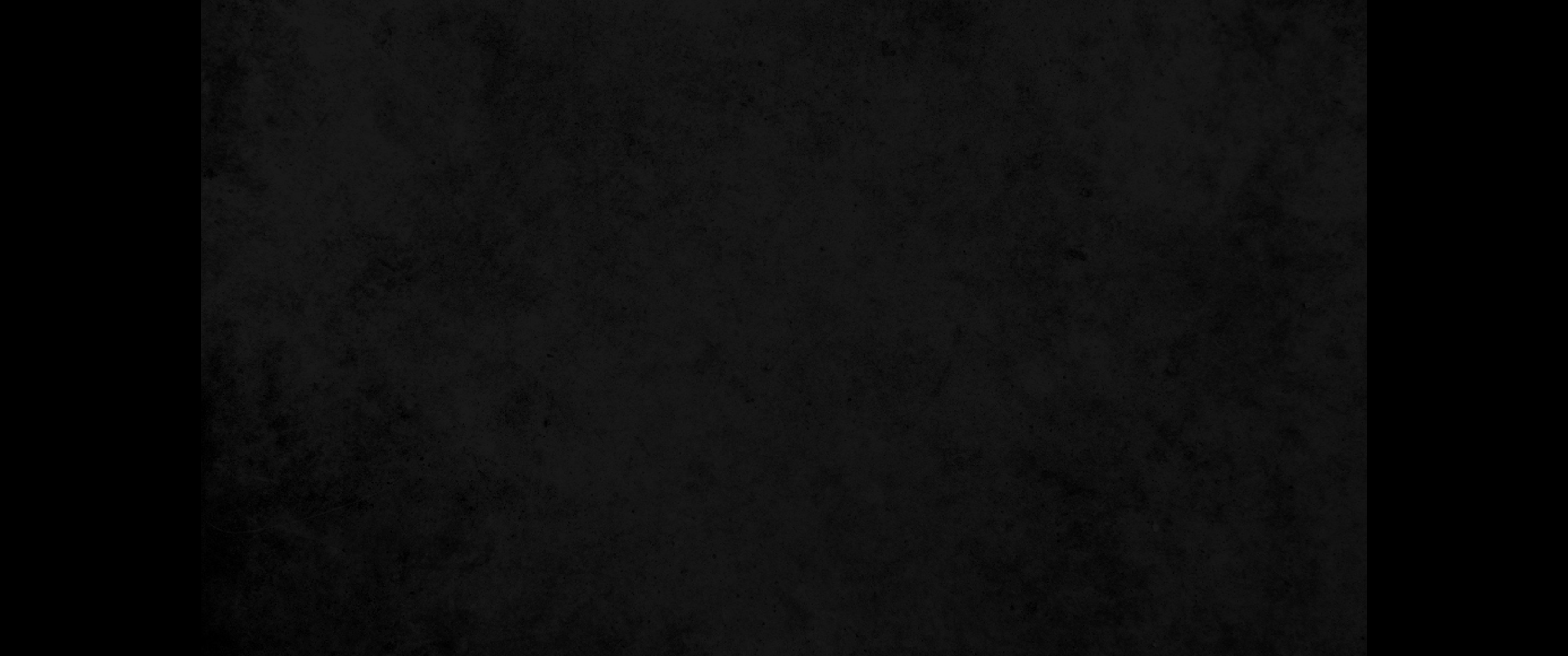 18. 음행을 피하라 사람이 범하는 죄마다 몸 밖에 있거니와 음행하는 자는 자기 몸에 죄를 범하느니라18. Flee from sexual immorality. All other sins a man commits are outside his body, but he who sins sexually sins against his own body.
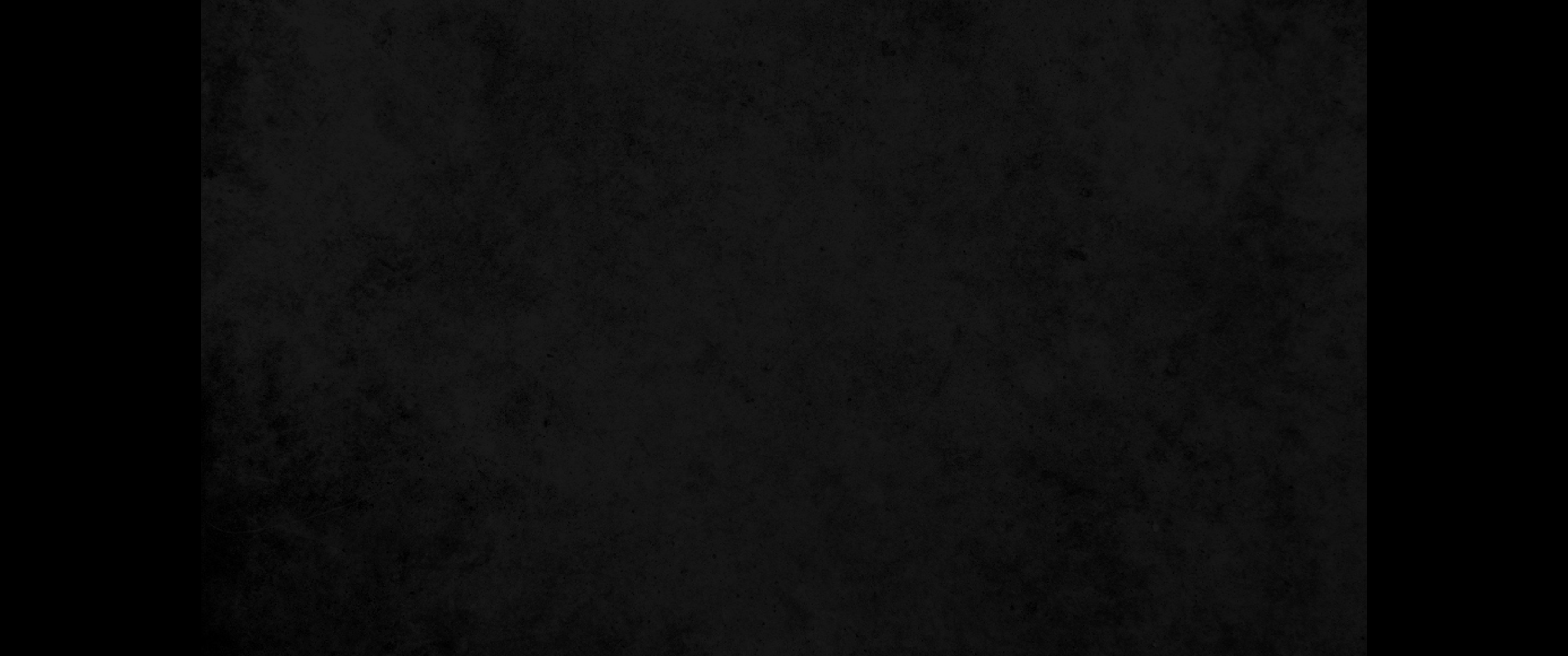 19. 너희 몸은 너희가 하나님께로부터 받은 바 너희 가운데 계신 성령의 전인 줄을 알지 못하느냐 너희는 너희 자신의 것이 아니라19. Do you not know that your body is a temple of the Holy Spirit, who is in you, whom you have received from God? You are not your own;
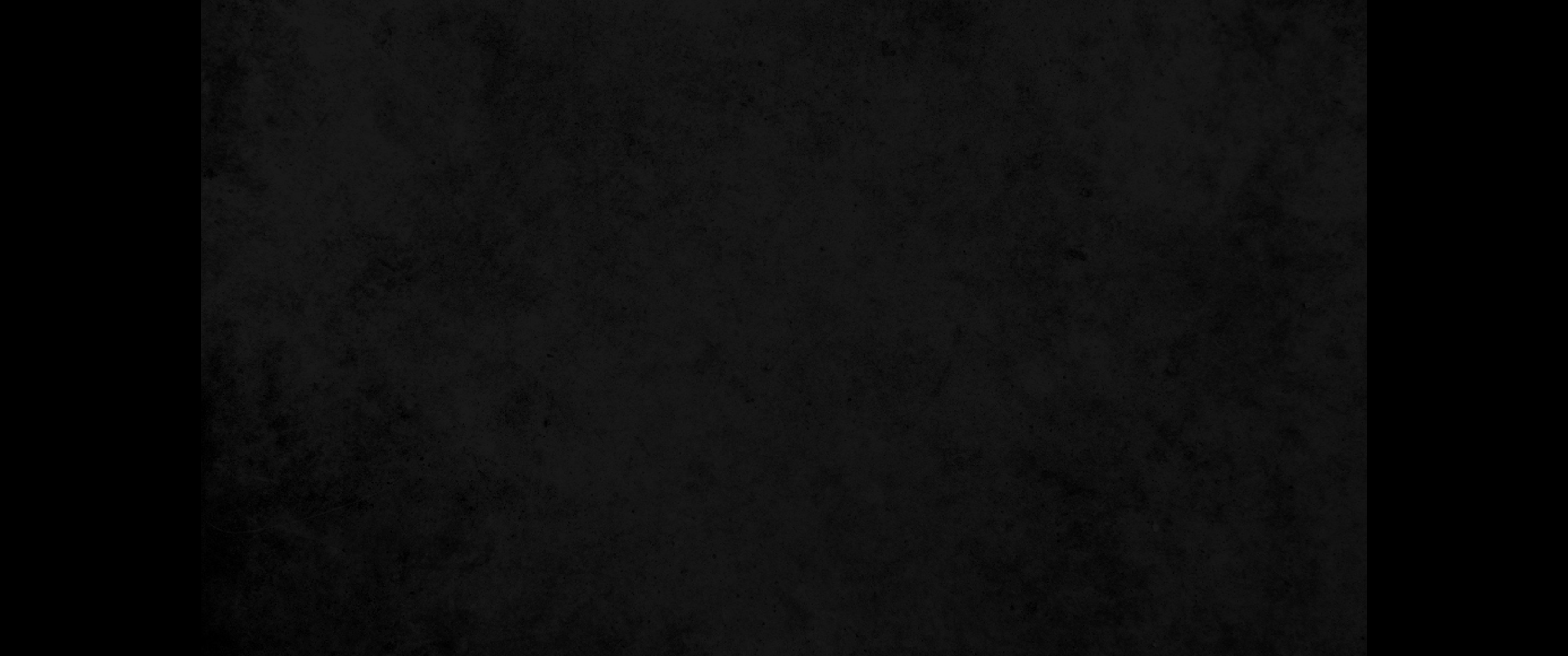 20. 값으로 산 것이 되었으니 그런즉 너희 몸으로 하나님께 영광을 돌리라20. you were bought at a price. Therefore honor God with your body.